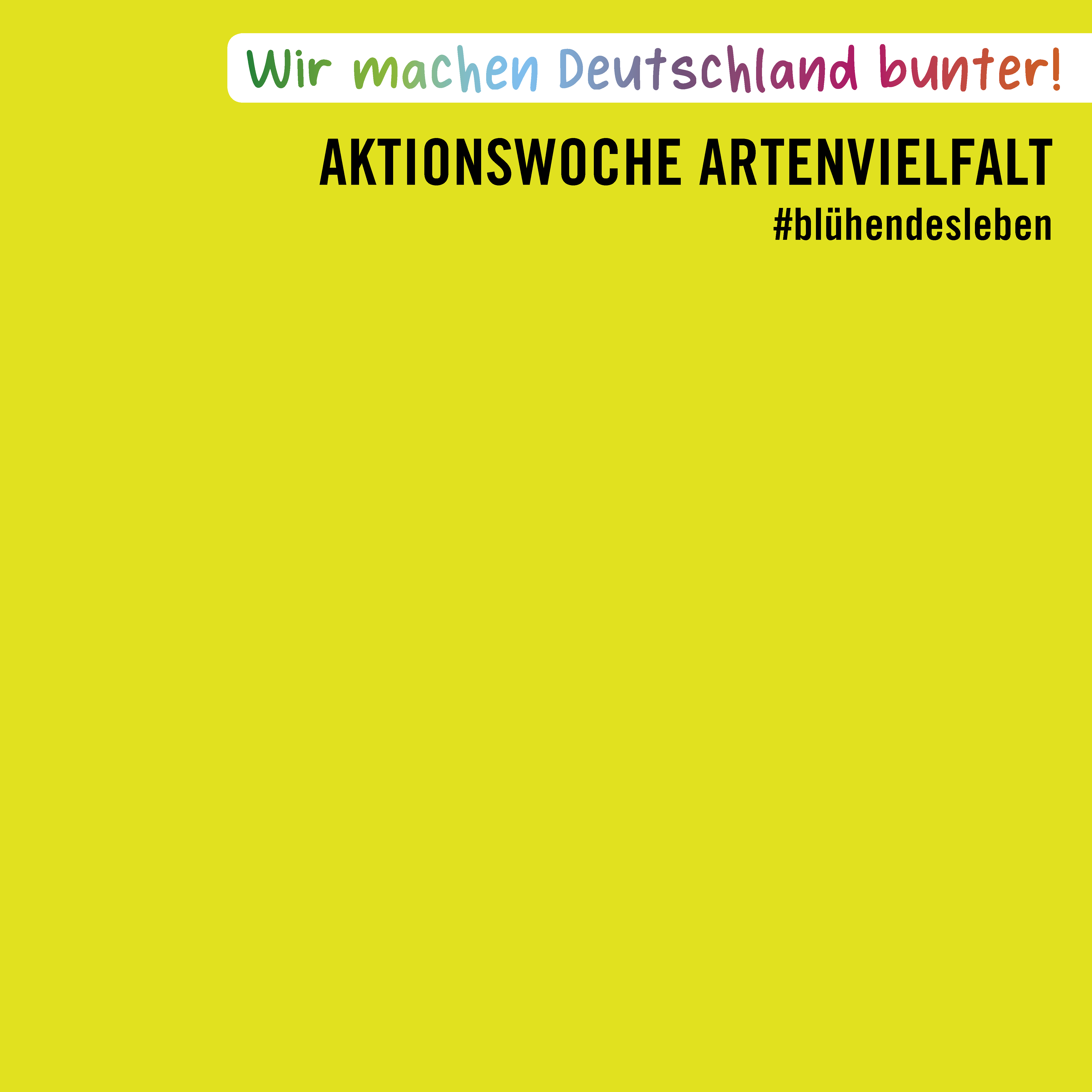 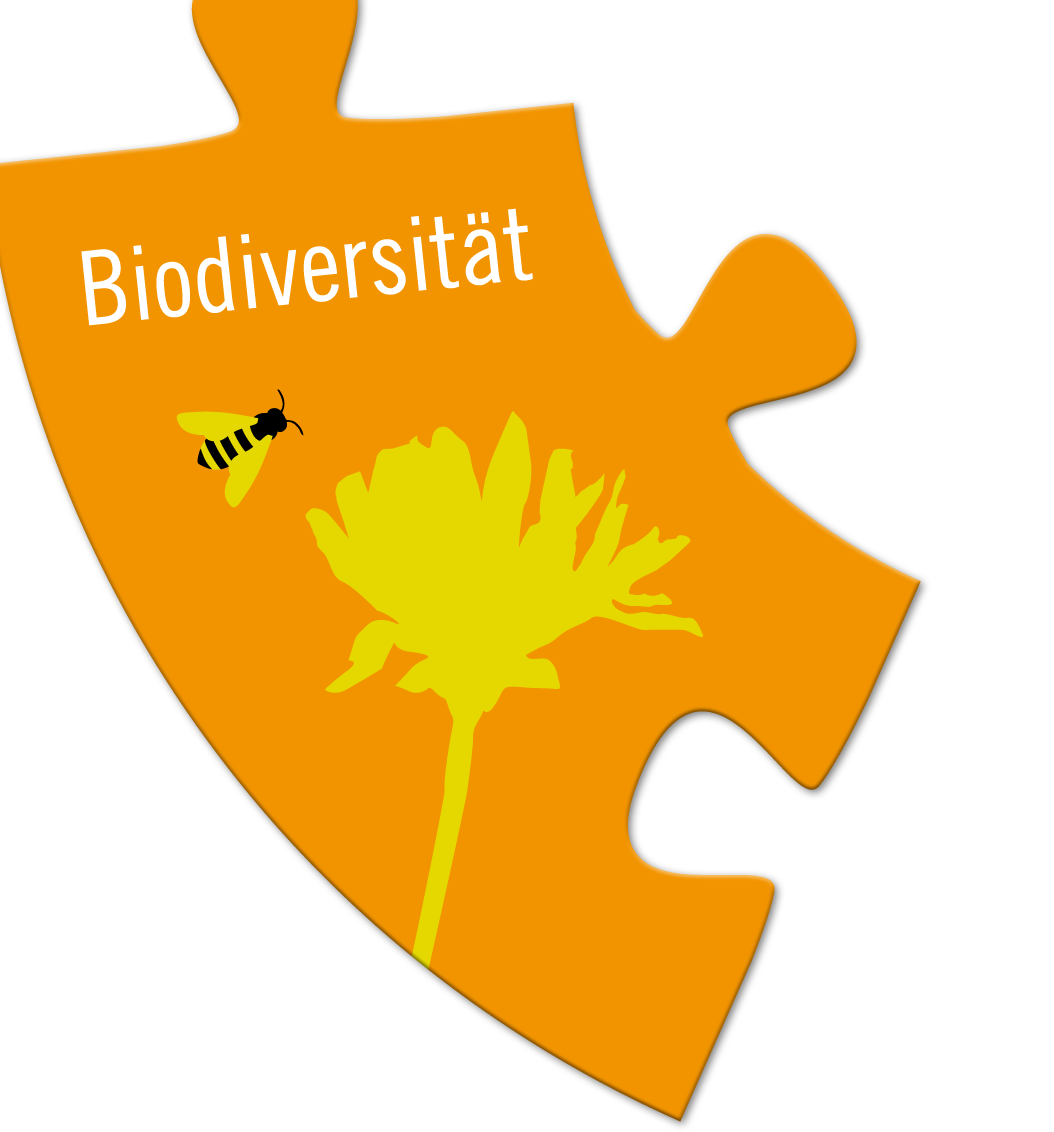 Hier bitte Vornamen Nachnamen und Position eintragen
»Hier bitte die Biogasbotschaft eintragen....Danke für Euren Einsatz!«